MOJA PODUZETNA HRVATSKAFestival poduzetništva, obrta i OPG-ova 2016
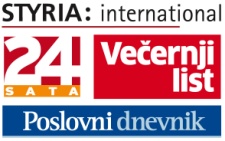 MOJA PODUZETNA HRVATSKA
Festival poduzetništva, obrta i OPG-ova 2016
Vrijeme održavanja: 18.03.-31.12.2016.
Mjesto održavanja: 14 gradova
Cilj projekta
popularizacija i promocija malog i srednjeg poduzetništva, obrta i OPG-ova uz podršku gradova, županija, HOK-a, HGK-a, Poljoprivredne komore i Hrvatske zajednice županija

 izložbeno-prodajno prezentiranje poslovanja malih i srednjih poduzetnika, obrtnika i OPG-ova kroz njihove proizvode i usluge uz primjese zabave
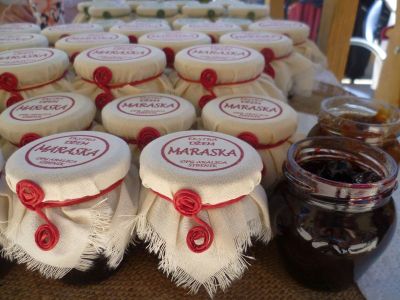 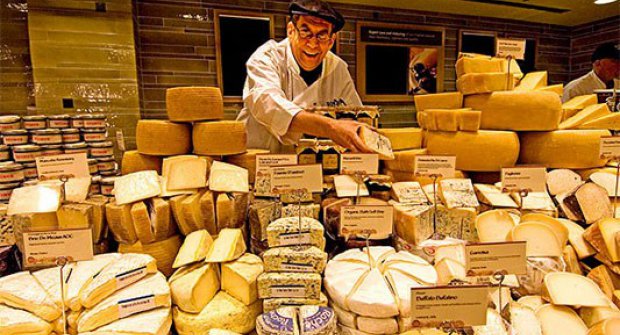 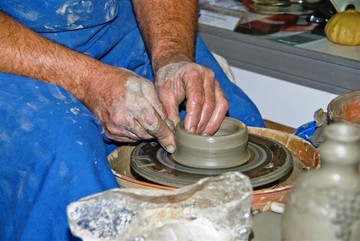 [Speaker Notes: Duplicirati i brisati prema potrabi.
Prezentacija dodatnih informacija. Npr. faze projekta, detalji ponude i sl.

Kako duplicirati slide? Desni klik na „mali slide” u stupcu s brzim pregledom slideova (lijevi rub ekrana)  „Duplicate slide”]
MOJA PODUZETNA HRVATSKA
Festival poduzetništva, obrta i OPG-a 2016
MOJA PODUZETNA HRVATSKA
Festival poduzetništva, obrta i OPG-ova 2016
Opis projekta
Prodajno-izložbena manifestacija
Najveća nacionalna manifestacija koja okuplja lokalne i nacionalne male i srednje poduzetnike, obrtnike i OPG-ove s ciljem predstavljanja, popularizacije i prodaje njihovih proizvoda (40-50 štandova po gradu, u pojedinim gradovima Festival se nadovezuje na postojeće manifestacije kao što su npr. Mediteranski sajam u Dubrovniku, Vinkovačke jeseni u Vinkovcima, Tjedan kajkavske kulture u Krapini i sl.)

    Gastro show
Gastro spektakli uz gastro show šefa Branka Ognjenovića: kulinarske radionice za djecu i odrasle, mini škole kuhanja, degustacije, priprema „XXL” gastro-specijaliteta  
 
 Zabavni program
Za lokalno stanovništvo i sve posjetitelje festivala, uz veliki večernji koncert 
(poznati izvođači – nositelji kampanje u zabavnom dijelu: Ivan Zak, Opća opasnost)

 Dječji program
Kreativne radionice i likovne radionice 

 Humanitarni aspekt
Sukladno željama/potrebama gradova, u projekt je moguće uključiti neke humanitarne akcije od važnosti za lokalnu zajednicu
[Speaker Notes: *Koristiti samo slideove od brandova relevantnih za ponudu.
Duplicirati i brisati prema potrabi.
Prezentacija dodatnih informacija. Npr. faze projekta, detalji ponude i sl.

Kako duplicirati slide? Desni klik na „mali slide” u stupcu s brzim pregledom slideova (lijevi rub ekrana)  „Duplicate slide”]
MOJA PODUZETNA HRVATSKA
Festival poduzetništva, obrta i OPG-ova 2016
Program festivala
Pozicija na atraktivnoj gradskoj lokaciji
MOJA PODUZETNA HRVATSKA
Festival poduzetništva, obrta i OPG-ova 2016
Gradovi & partnerske manifestacije festivala „Moja poduzetna Hrvatska’’
18.3.	Dubrovnik (Mediteranski sajam)
 27.3.	Dubrovnik-Stradun – koncert Ivan Zak 
 
 25.3.	Šibenik (nema koncerta)
 
 15.4.	Sv.Ivan Zelina (koncert Opća opasnost)

 13.5.	Trilj (sajam Agro Arca) – koncert Opća opasnost

 8.6.	Daruvar  (Vinodar) – koncert Ivan Zak

 25.6.	Ivanec  (Dan grada – Ivanje) – koncert Ivan Zak

 2.7.	Labin (Petrovo) – koncert Ivan Zak
8.9.	Krapina (Tjedan kajkavske kulture)
 10.9.	Krapina – koncert Ivan Zak

 9.9. 	Vinkovci (Vinkovačke jeseni)
 9.9.	Vinkovice – koncert Ivan Zak
 
 7.10.	Zadar (nema koncerta) 
 
 14.10.	Zaprešić (Dan grada i Gospodarski forum)
 15.10.	Zaprešić – koncert Opća opasnost 

 21.10.	Makarska (Dan grada) – koncert Ivan Zak

 22.10.	Supetar  - koncert Ivan Zak

 4.11.	Koprivnica (Dan grada) – koncert Ivan Zak
[Speaker Notes: *Koristiti samo slideove od brandova relevantnih za ponudu.
Duplicirati i brisati prema potrabi.
Prezentacija dodatnih informacija. Npr. faze projekta, detalji ponude i sl.

Kako duplicirati slide? Desni klik na „mali slide” u stupcu s brzim pregledom slideova (lijevi rub ekrana)  „Duplicate slide”]
HVala
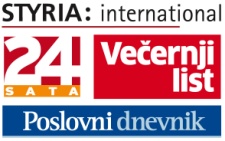